ЛЕКЦІЯ № 9
ХРОМОСОМНА ТЕОРІЯ СПАДКОВОСТІ.КРОСИНГОВЕР. МНОЖИННА ДІЯ ГЕНІВ
Зчеплене успадкування генів
Батьківські сполучення генів трапляються із більшою частотою, ніж нові рекомбінантні сполучення. Це явище в подальшому отримало назву зчеплення генів. 
Але, на відміну від того, що предбачав У. Сеттон, зчеплення виявилось не повним, а частковим.
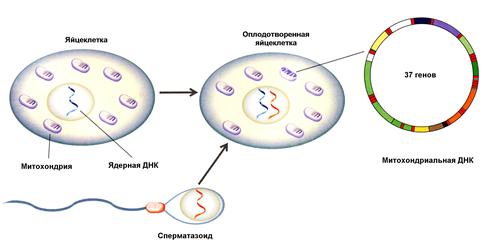 Неповне зчеплення. Кросинговер
Т. Морган і його співробітники в експериментах на Drosophila melanogaster виявили багато прикладів зчеплення генів і показали, що це зчеплення, як правило, неповне.
Так, при схрещуванні лінії дрозофіли, яка несла мутантні рецесивні гени в (black) – чорне забарвлення тіла і vg (vestigial) – зачаткові крила із мухами дикого типу (сіре тіло b+, нормально розвинуті крила vg +) в F1 були отримані гетерозиготні особини із сірим тілом і нормальними крилами. Далі провели 2 типи аналізуючого схрещування. В 1-му самців F1 схрещували з гомозиготними самками bb vg vg, в 2-му – самок F1 схрещували з гомозиготними за рецесивними генами самцями bb vg vg.
Результати цих аналізуючих схрещувань виявились неоднаковими: в 1-му випадку були отримані мухи тільки 2-х типів: з сірим тілом і нормальними крилами – 50% та з чорним тілом і зачатковими крилами – 50%. Тобто, у мух F1 утворювались тільки батьківські типи гамет.
Морган пояснив ці результати таким чином: гени b і vg знаходяться в одній хромосомі і передаються нащадкам разом: b vg та b+ vg +.
Неповне зчеплення. Кросинговер
Але у 2-му аналізуючому схрещуванні, коли гетерозиготними були самки, в потомстві від аналізуючого схрещування отримали всі 4 очікувані фенотипові класи мух, але у співвідношенні, яке істотно відрізнялося від теоретично очікуваного 1 : 1 : 1 : 1, тобто по 25%, а саме : мух із батьківським сполученням гамет було по 41,5%, а з рекомбінантним сполученням по 8,5%.
Пояснення цього явища полягало у тому, що хоча гени b і v знаходяться в одній хромосомі, у самок D. melanogaster хромосоми можуть обмінюватися ідентичними ділянками гомологічних хромосом, внаслідок чого спостерігається перекомбінування генів.
Однакові частоти особин рекомбінантних класів пояснюється реципрокністю обмінів – тобто внаслідок одного обміну утворюються 2 батьківські хромосоми. Такі обміни отримали назву кросинговеру (перехресту).
Неповне зчеплення. Кросинговер
Частота рекомбінації rf (recombination frequency) за результатами аналізуючого схрещування обраховується як відношення кросоверних особин до загальної кількості особин помножене на 100 %: rf = (n1 / n2) 100%, де n1 – кількість кросоверних особин, n2 – загальна кількість особин.
Для розрахунку частоти рекомбінації на основі даних F2 визначається складнішою формулою. У випадку, коли схрещують особини ААвв х ааВВ, тобто рецесивні гомозиготи аавв у популяції F2 утворюються внаслідок злиття кросоверних гамет ав, частота рекомбінації між генами а і в обраховується як подвійний корінь квадратний із частоти кросоверних особин, помножений на 100 %:
rf = 2 Ök × 100%, де k – частота кросоверних особин аавв.
Неповне зчеплення. Кросинговер
У випадку, коли схрещують особини ААВВ х аавв, тобто рецесивні гомозиготи аавв у популяції F2 утворюються внаслідок злиття некросоверних гамет ав, частота рекомбінації між генами а і в обраховується як різниця між 100% і подвійним коренем квадратним із частоти некросоверних особин аавв, помноженим на 100 %:
rf = (100 - 2 Ök) × 100%, де k – частота некросоверних особин аавв.
Частота кросинговеру теоретично не може перевищувати 50%, тому що за rf = 50% частоти кросоверних і некросоверних класів у потомстві від аналізуючого схрещування повинні бути однаковими, що відповідає незалежному перекомбінуванню ознак.
Групи зчеплення. Генетичні карти організмів
Гени, які розміщені в одній хромосомі і передаються, переважно, спільно називають групою зчеплення.
Проаналізувавши розщеплення великої кількості мутантних (маркерних) генів, Морган виявив відповідність між кількістю груп зчеплення і гаплоїдним набором хромосом. Ця закономірність виявилась загально біологічною.
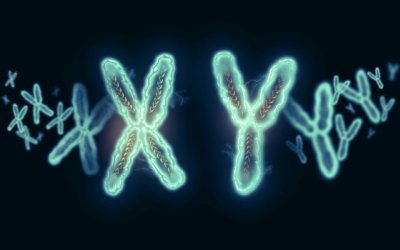 Так, якщо ми визначили частоту кросинговеру між генами А В, С і отримали результати, що rfА-В = 6%, rfВ-С = 12%, а rfА-С = 18%, то їхнє розташування на хромосомі буде наступним
●____6%___●__________12%___● 
А	                   В	                        0  С
Для розміщення на карті наступного гена Д, необхідно визначити частоту кросинговеру між цим геном і двома генами з відомою локалізацією, наприклад А і С.
Хромосомна теорія спадковості
Хромосомна теорія спадковості - матеріальною основою зчеплення генів є хромосома. Вона являє собою окрему фізичну одиницю, яка діє в мейозі. Усі гени, які знаходяться в хромосомі, зчеплені між собою і розташовані в лінійному порядку. Після перевірки всіх генів на зчеплення можна виявити групи зчеплення. Кількість груп зчеплення дорівнює гаплоїдному числу хромосом.
Необхідно відмітити, що частота рекомбінації (кросинговеру) не може перевищувати 50%, тому що така частота рекомбінантних класів спостерігається за незалежного успадкування. Таким чином, якщо гени розміщені на хромосомі на відстані більше ніж 50 см, вони будуть виявляти незалежне успадкування і віднести їх до однієї групи зчеплення можна тільки після визначення частоти кросинговеру з генами, які розміщені між ними.
Множинні обміни. Інтерференція обмінів
Між обмінами на сусідніх ділянках існує взаємний вплив, який назвали інтерференцією, а саме обмін, який вже відбувся, впливає на ймовірність обміну в сусідній ділянці хромосоми.
Такий взаємний вплив можна оцінити кількісно. Для цього співставляють кількість фактично спостерігаємих подвійних обмінів із теоретично очікуваною на основі припущення, що обміни на сусідніх ділянках хромосоми відбуваються незалежно один від одного. У такому випадку теоретично очікувана частота подвійних обмінів дорівнює добутку частот одинарних обмінів.
Степінь і характер інтерференції вимірюється величиною співпадіння – С. Наприклад: для rf а-в = 1,3%, rf в-с = 32,6%, rf а-в-с = 0,045%.
С = rf a – b – c / rf a – b x rf в– c = 0,00045 / 0,013 x 0,326 = 0,1 Величину інтерференції І визначають за формулою І = 1 – С 
Якщо С<1, то інтерференція позитивна, тобто обмін, який  відбувся, запобігає здійсненню обміну на сусідній ділянці хромосоми. 
Якщо С>1, то інтерференція негативна, тобто 1 обмін ніби стимулює обмін на сусідній ділянці.
В дійсності існує тільки позитивна інтерференція. Як показав Дж. Меллер, на відстані 35% rf інтерференція зникає.
Цитологічні докази кросинговеру
Для дослідження Х. Крейтон і Б. Мак Клінток взяли форму кукурудзи з генами, що визначає наявність амілози в пилку і ендоспермі, що визначають по зафарбуванню йодом (wx). 
Крім того у цієї форми один кінец хромосоми містив блок гетерохроматиину (темне зафарбування), а інший – додаткову транслоковану ділянку іншої хромосоми. Інша гомологічна хромосома була морфологічно нормальна і містила ген С, що визначає незабарвлений ендосперм в потомстві аналізуючого схрещування. 
Цитологічно досліджували рекомбінантні рослини (які несли обидва рецесивні алеля с і wх, або обидва домінантні алелі) і переконалися, що у всіх досліджених рослин відбувся фізичний обмін ділянками хромосом.
Цитологічні докази кросинговеру
Дослід із морфологічно зміненою хромосомою провів К. Штерн на дрозофілі. На початку 30–х років К. Штерн отримав лінії дрозофіли із статевими хромосомами, які цитологічно відрізнялись. 
У самки на одну із  Х–хромосом була перенесена частина Y–хромосоми, що надало їй специфічну Г–подібну форму, яка легко визначалась під мікроскопом. Друга Х–хромосома була коротша за нормальну через те, що її частина була перенесена на 4-ту хромосому. Були отримані самки, гетерозиготні	 за цими 2-ма морфологічно зміненими хромосомами і одночасно гетерозиготні за 2-ма генами Ваr (В) – смужкоподібні очі і carnaition (car) – очі кольору червоної гвоздики.
В потомстві від аналізуючого схрещування таких самок із самцями – рецесивними гомозиготами були отримані кросоверні і некросоверні особини.
 Цитологічний аналіз показав, що кросоверні особини car B+ містили дві звичайні Х – хромосоми, а кросовери car+В містили вкорочену Г–подібну хромосому.
Цитологічний аналіз показав, що кросовери carB+ містили дві звичайні Х – хромосоми, а кросовери car+В містили вкорочену Г – подібну хромосому.
Молекулярний механізм кросинговеру. Конверсія генів
На користь гіпотези “розрив-воз’єднання” свідчать і інші факти, а саме:
цитологічні докази кросинговеру;
рекомбінація ДНК здійснюється на фоні блокованого ре плікативного синтезу;
мутагени, що призводять до локальних розривів у ланцюгах ДНК, збільшують частоту рекомбінації.
Існує декілька гіпотез щодо молекулярних механізмів кросинговеру і генетичної рекомбінації. 
Найбільш відома експериментально обґрунтована модель, запропонована англійським дослідником Р. Холідеєм у 1964 р. для еукаріотних організмів. Вона являє собою молекулярно-біологічну інтерпретацію класичної теорії кросинговеру “розрив - воз’єднання” і в загальних рисах справедлива для всіх варіантів гомологічної рекомбінації.
Фактори, які впливають на кросинговер
1) генетичні (вплив окремих генів, які можуть як стимулювати, так і пригнічувати кросинговер, ефект розміщення генів на хромосомі (в дистальній зоні частота кросинговеру менша за фізичну відстань між генами на карті), вплив хромосомних перебудов (інверсій та транслокацій) та ін.;
2) біологічні (залежність частоти кросинговеру від віку і статі);
3) абіотичні (іонізуюче опромінення, температура, вологість середовища).
Типи взаємодії генів
1)комплементарність, 
2) епістаз, 
3) полімерія.

Комплементарність — це явище виникнення нової ознаки за сумісного перебування в генотипі домінантних алелів різних генів у порівнянні з дією кожного алеля окремо. Можливі чотири випадки розщеплення в F2.
Комплементарність
1. Обидва домінантних алелі не мають самостійного фенотипового прояву. Наприклад, у запашного горошку червоний колір квіток визначається одночасною наявністю в генотипі алелів А і В. За відсутності в генотипі одного з них або обох разом квітки білі.
В разі схрещування особин ААbb (білі) х ааВВ (білі) в F1 усі рослини — з червоними квітками (АаВb), а в F2 відбувається розщеплення 9 червоних : 7 білих.
2. Один алель самостійний прояв має, а другий — ні. У кроликів алель А визначає наявність пігменту, алель а — відсутність пігменту; алель В нерівномірний розподіл пігменту,  b  —   рівномірний.   Якщо  пігмент розподіляється рівномірно по довжині волосини, колір шерсті — чорний, якщо нерівномірно — сірий.
При схрещуванні особин ААbb (чорний) х ааВВ (білий) в F1 всі кролі сірі (АаВb), а в F2 відбувається розщепленн — 9 сірих : 4 білих : 3 чорних.
Комплементарність
3. Обидва домінантних алелі мають самостійний прояв, при цьому фенотипи різні. У курей алель А визначає горохоподібний гребінь, В -трояндоподібний; за сумісного перебування в генотипі алелів А і В гребінь горіхоподібний; особина з генотипом ааbb має простий гребінь. У разі схрещування особин ААbb (горохоподібний) х ааВВ (трояндоподібний) в F1 всі птахи мають горіхоподібний гребінь, а в F2 відбувається розщеплення 9	горіхоподібний : 3 горохоподібних : 3 трояндоподібних : 1 простий.
 
4. Обидва домінантних алелі мають самостійний прояв, причому фенотипи,  що  утворюються, однакові. У гарбузів сферична форма плоду визначається домінантними алелями різних генів —  А і В. За сумісного перебування в генотипі алелів А і В форма плоду дископодібна, рослини з  генотипом ааbb мають видовжений плід.
За схрещування особин ААbb (сферична) х ааВВ (сферична) в F1 усі рослини мають дископодібні плоди (АаВb), а в F2 відбувається розщеплення — 9 дископодібних : 6 сферичних : 1 видовжений.
Епістаз
Це явище пригнічення одного гена іншим. 
Наприклад, у гарбузів плоди можуть бути жовтого кольору (А) та зеленого (а). Обидва алелі можуть пригнічуватися домінантним алелем І (І > А, І >  а), внаслідок чого утворюються білі плоди. Рецесивний алель і не перешкоджає прояву алелів А та а.

Р	AAII (білі)	x aaii (зелені)
F1	AaIi (білі)
F2	12 білих  :  3 жовтих  :  1 зелений
Полімерія
Бувають випадки, коли різні гени проявляють однакову дію. Їх позначають однаковими символами з цифровими індексами: А1, А2, а1, а2 тощо.
Існують два варіанти полімерії — некумулятивна й кумулятивна. 
При некумулятивній полімерії ступінь прояву ознаки не змінюється в залежності від кількості домінантних алелів у генотипі.
Наприклад, у курей опереність ніг визначається домінантними алелями різних генів А1 і А2:
Р    А1А1А2А2 х   а1а1а2а2
При кумулятивній полімерії ступінь прояву ознаки залежить від кількості домінантних алелів у генотипі. Так успадковується, наприклад, забарвлення зерен у пшениці:
У     F2     спостерігається     розщеплення     15 забарвлених : 1 біле. Забарвлення зерен варіює від темно-червоного до світло-рожевого в залежності від кількості домінантних алелів.
Приклади задач
Задача 1. У папуг алель А  визначає  жовтий колір пір'я, В — блакитний, при взаємодії генів А і В колір зелений, особини з генотипом ааbb білі. При схрещуванні гетерозиготних особин із жовтим і блакитним пір'ям отримано 20 папуг. Скільки серед них білих?

Розв'язання. Схема схрещування:
P ♀ Aabb (жовті) x ♂aaBb (блакитні)
Гамети F1	Ab	ab	aB	ab
F1  25% AaBb (зелені)  25% Aabb (жовті) 25% aaBb (блакитні) 25% aabb ( білі)
Отже,  частка  білих  особин  — 1/4, тобто 5 папуг.
Задача 2. При схрещуванні жовтоплідного й білоплідного гомозиготних гарбузів усе потомство має білі плоди. Внаслідок схрещування отриманих рослин між собою в другому поколінні відбулося розщеплення у співвідношенні 182 білих : 44 жовтих : 15 зелених. Визначте генотипи батьківських форм, гібридів першого й другого поколінь.

Розв’язання. Генотип жовтоплідної батьківської форми — ААіі. Оскільки в F2 з'являються рослини із зеленими плодами, значить, білоплідна батьківська форма має рецесивний алель а, а її генотип — ааІІ.
P	AAii	(жовті)	x	aaII (білі)
F1	AaIi (білі)
F2	12 білих : 3 жовтих : 1 зелена
Теоретичне  розщеплення  12  :  3  :  1  відповідає
практичному розщепленню  182 : 44 : 15.
Задача 3. У курей алель коротких ніг (А) домінує над алелем довгих ніг (а), але він летальний у гомозиготному стані й призводить до загибелі потомства на стадії зародка. Від схрещування коротконогих курей і півнів отримано 200 яєць. Скільки вилупиться курчат із короткими ногами?

Розв'язання. Генотип коротконогих батьківських особин може бути тільки один - Аа. 
Схема схрещування:
P	♀Aa	x	♂Aa
F1  1 AA  (гинуть)  :  2 Aa  ( короткі)  :  1aa ( довгі)
Частка особин з короткими ногами — 1/2, тобто 100 курчат.
ДЯКУЮ ЗА УВАГУ!